SINTOMAS:
Hiperactividad
Irritabilidad
Depresión
Hinchazón
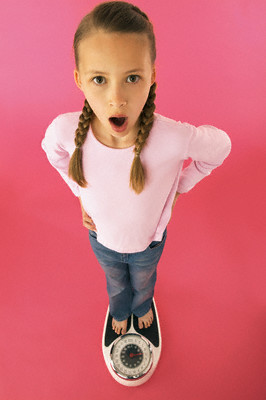 Anorexia
en
niños
Enseñar a comer
es enseñar a
trastorno de la alimentación que se caracteriza porque el niño, aunque tenga apetito, se niega a comer.
CAUSAS:
Bullying en la escuela
 Aceptación
Estereotipos de la sociedad
Peleas constantes en casa
CRECER
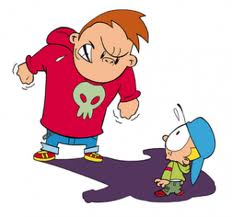 CONSECUENCIAS:
Pulso cardíaco disminuye 
Anemia
Estreñimiento 
Caída del cabello
Baja presión arterial
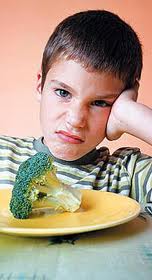